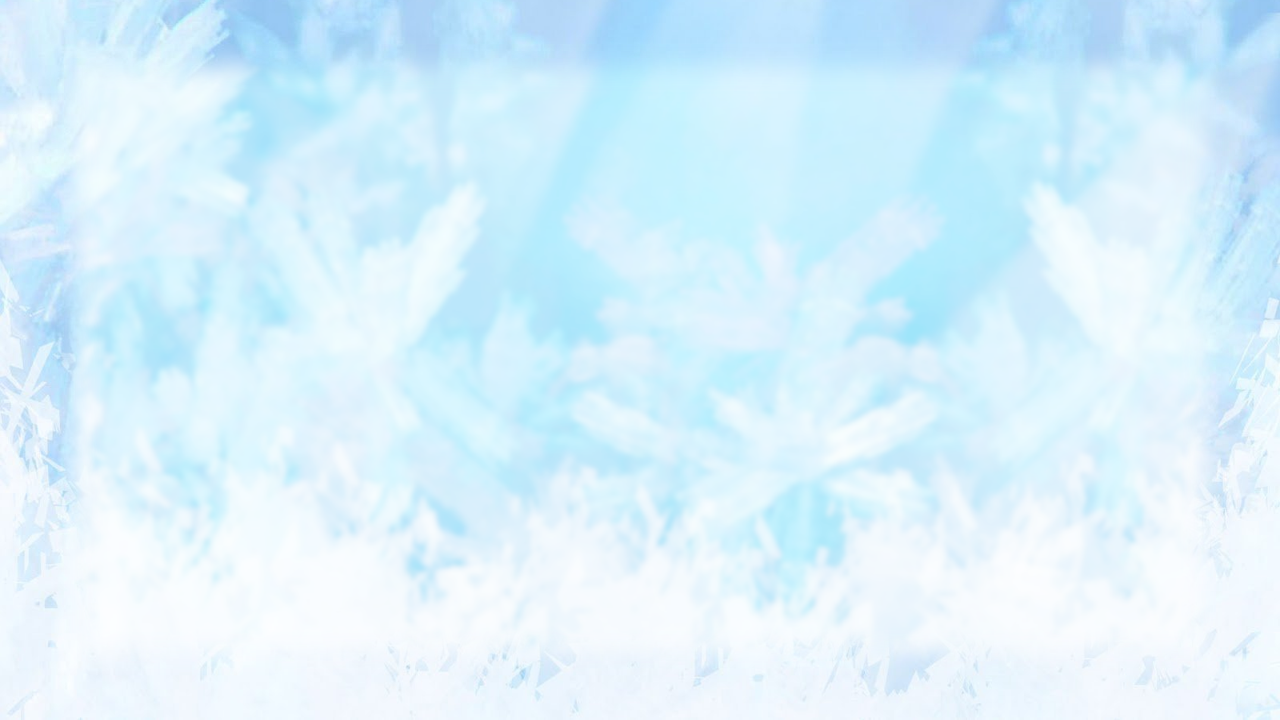 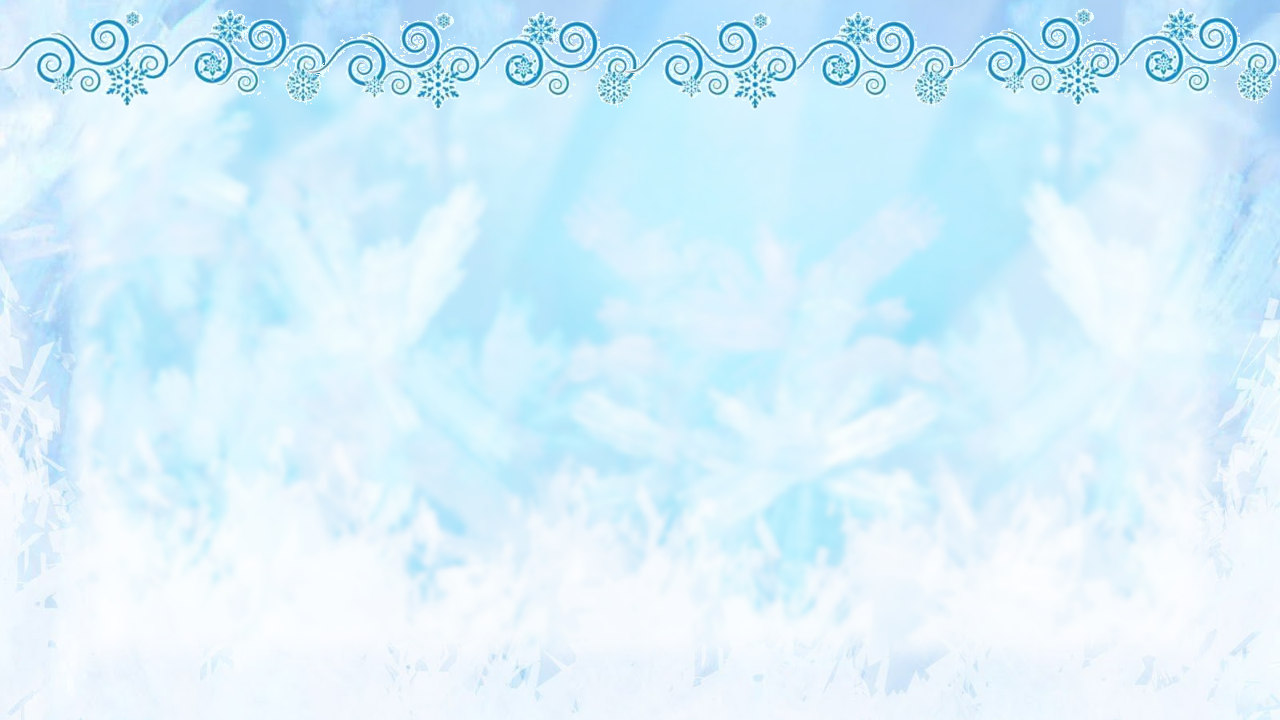 Проект  на зимних участках ДОО 
«Здесь русский дух, здесь Русью пахнет»
Воспитатель: 
Акимова Татьяна Викторовна 
МБДОУ «Детский сад № 22»
Ирбит 
2024
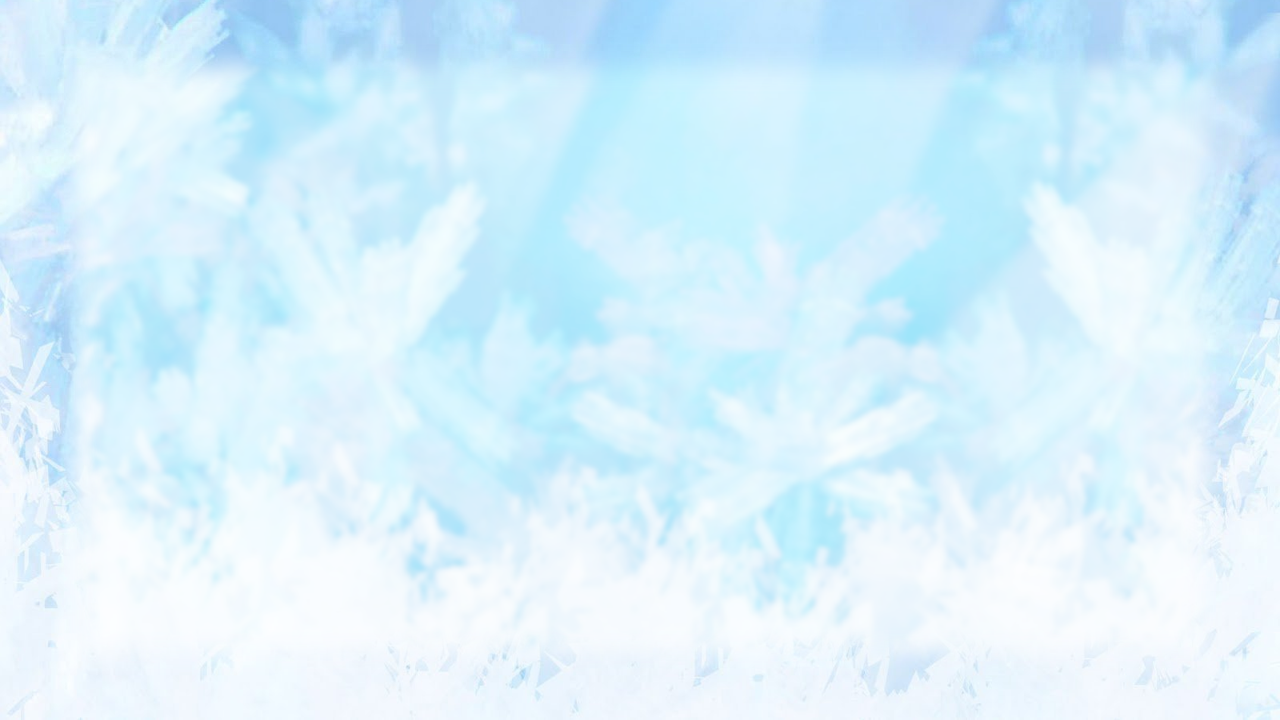 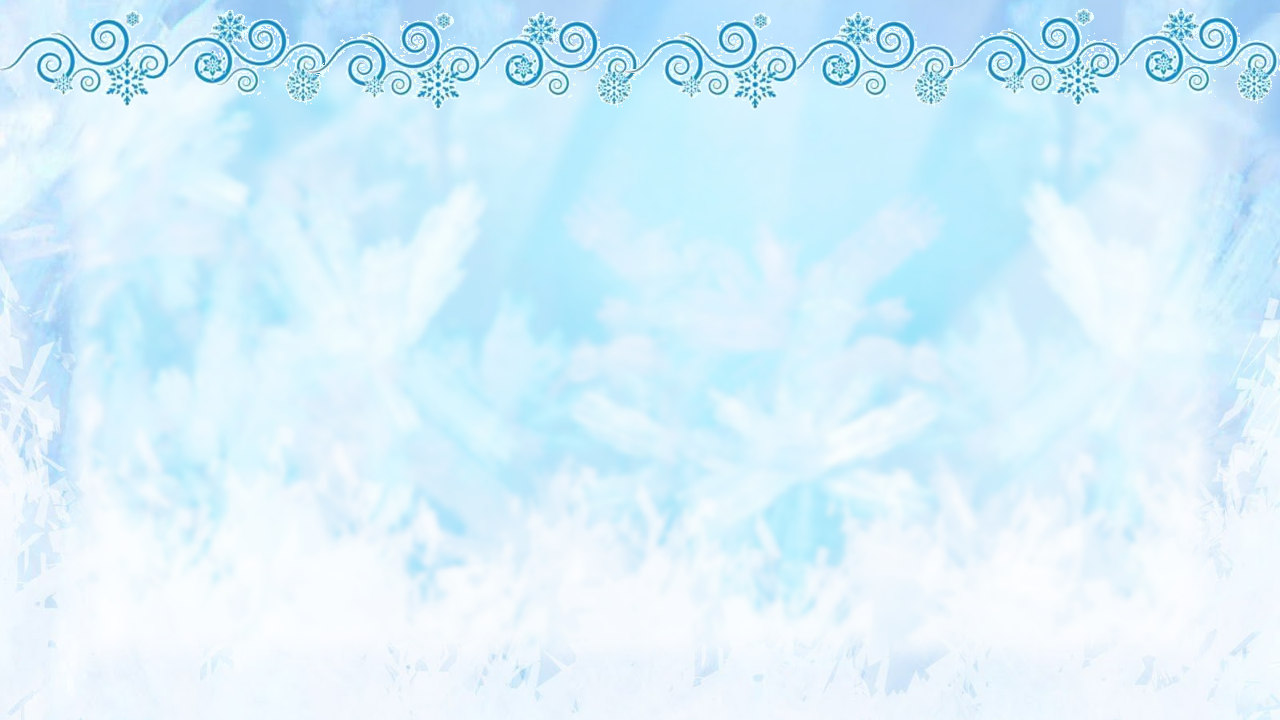 Цель проекта: 
создание условий для воспитательной работы с детьми по физическому, патриотическому воспитанию.
Задачи:
- формировать основы гражданской и культурной идентичности детей на соответствующем их возрасту содержании доступными средствами;
- развивать физические, личностные качества дошкольников;
-воспитывать ценностное отношение к собственному труду, труду других людей и его результатам;
- повышение двигательной активности воспитанников в условиях детского сада в зимний период;
-установление партнерских отношений с семьей каждого ребенка
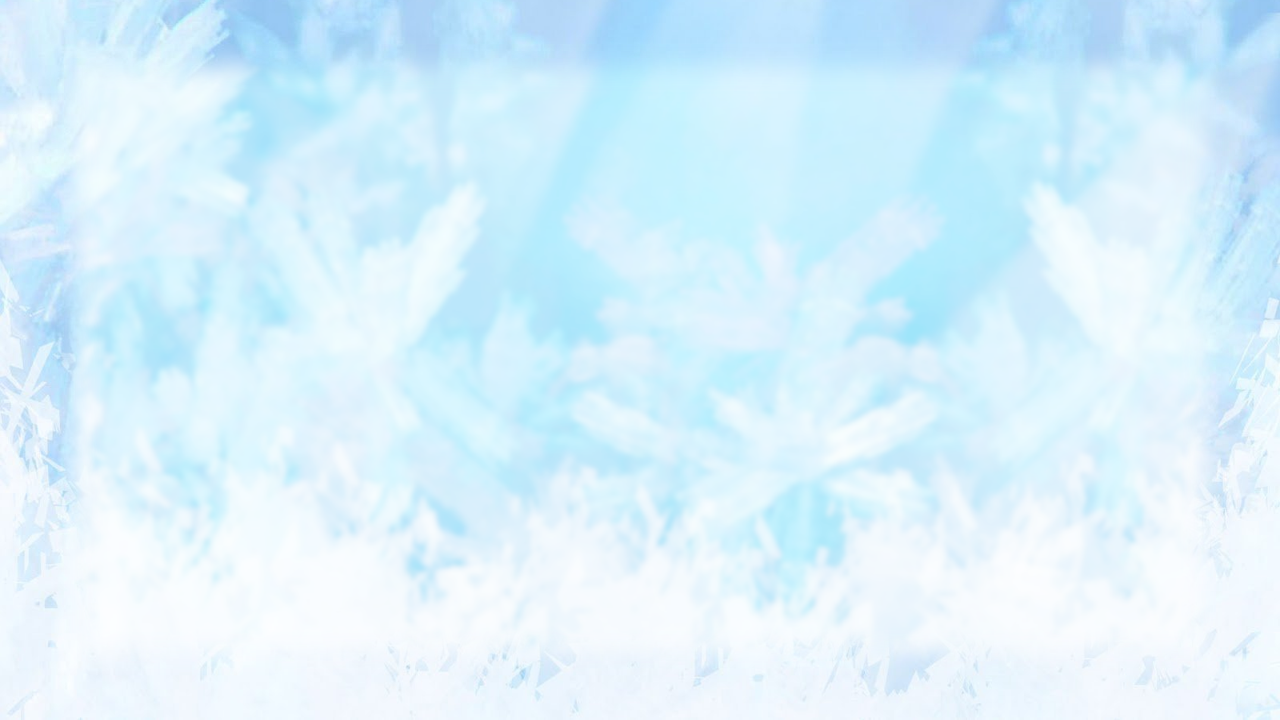 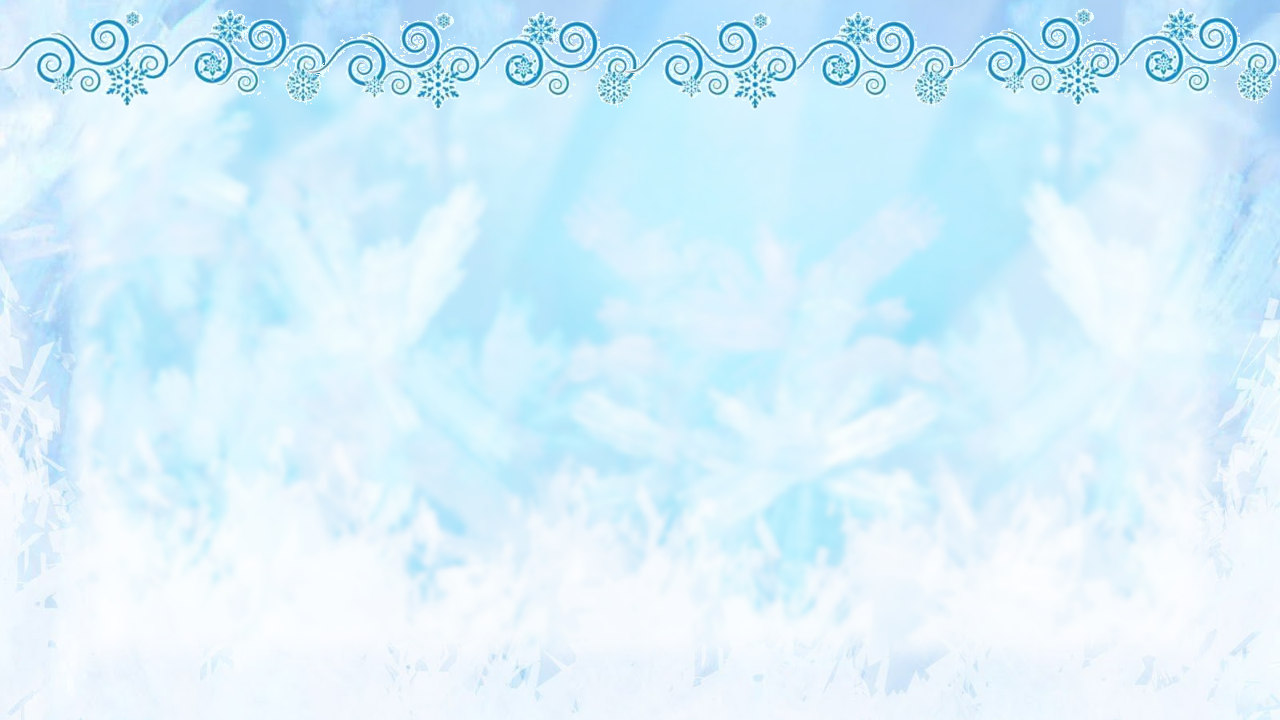 Участники проекта: 
педагоги, дети, родители
Срок реализации проекта:
декабрь-февраль 2024 г.
Тип проекта: 
информационно-творческий
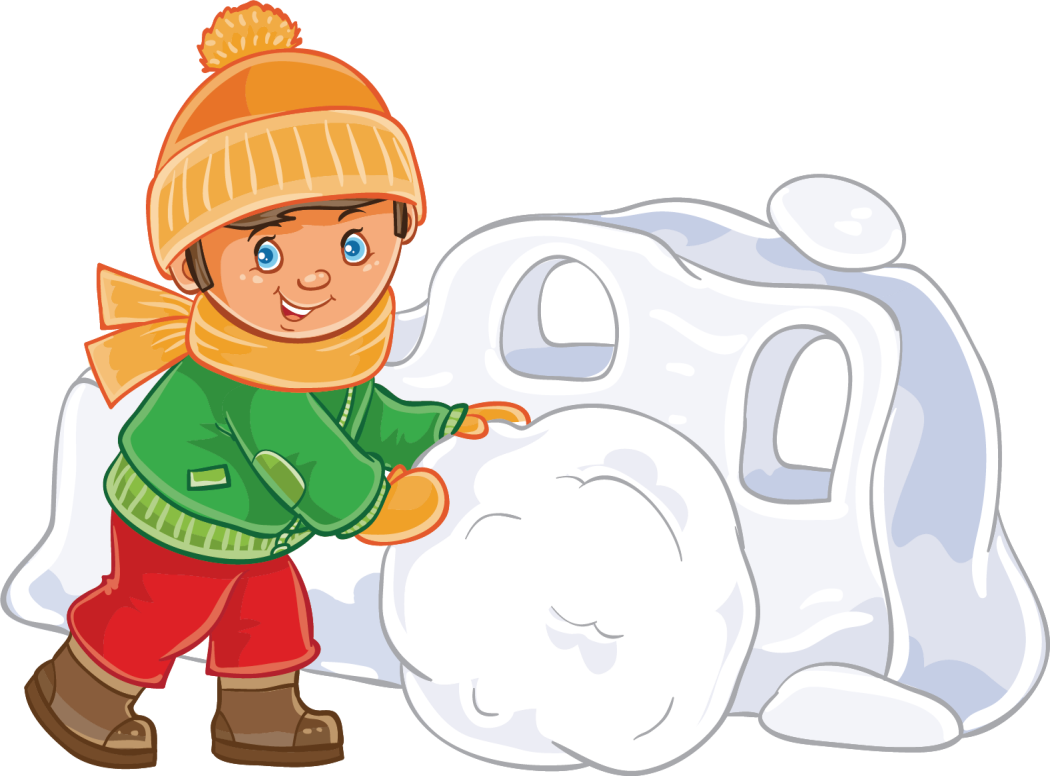 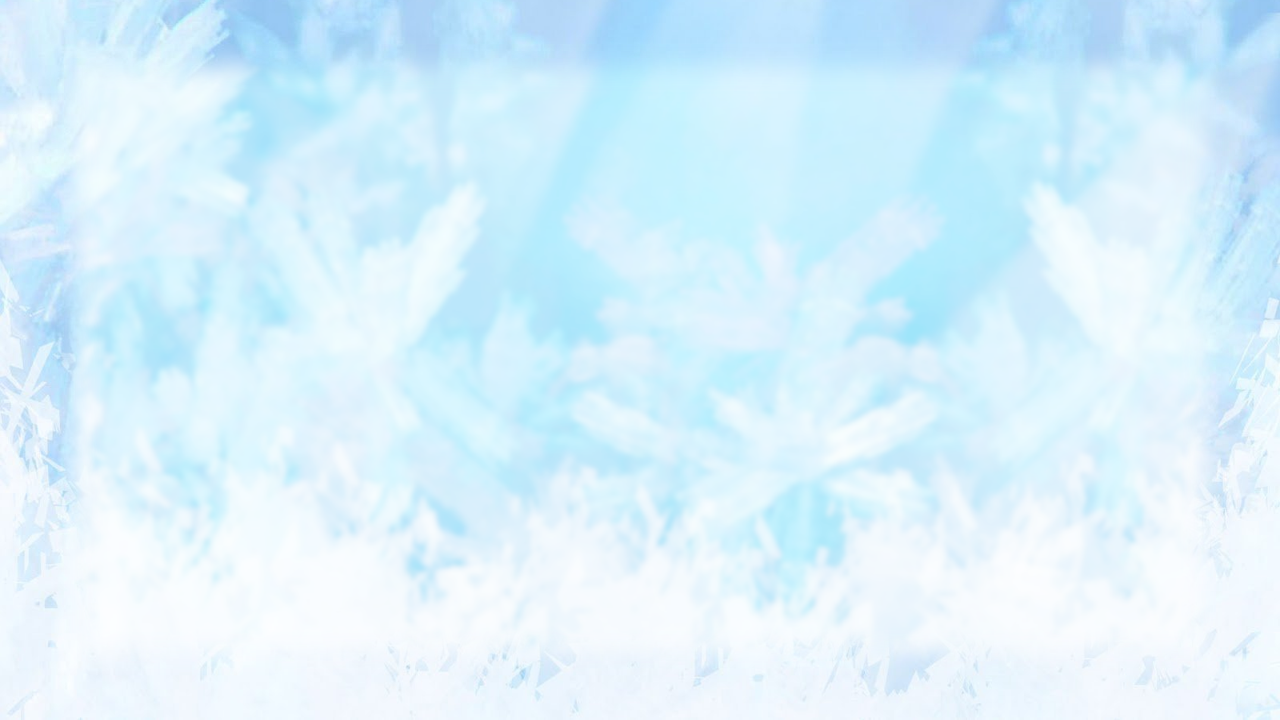 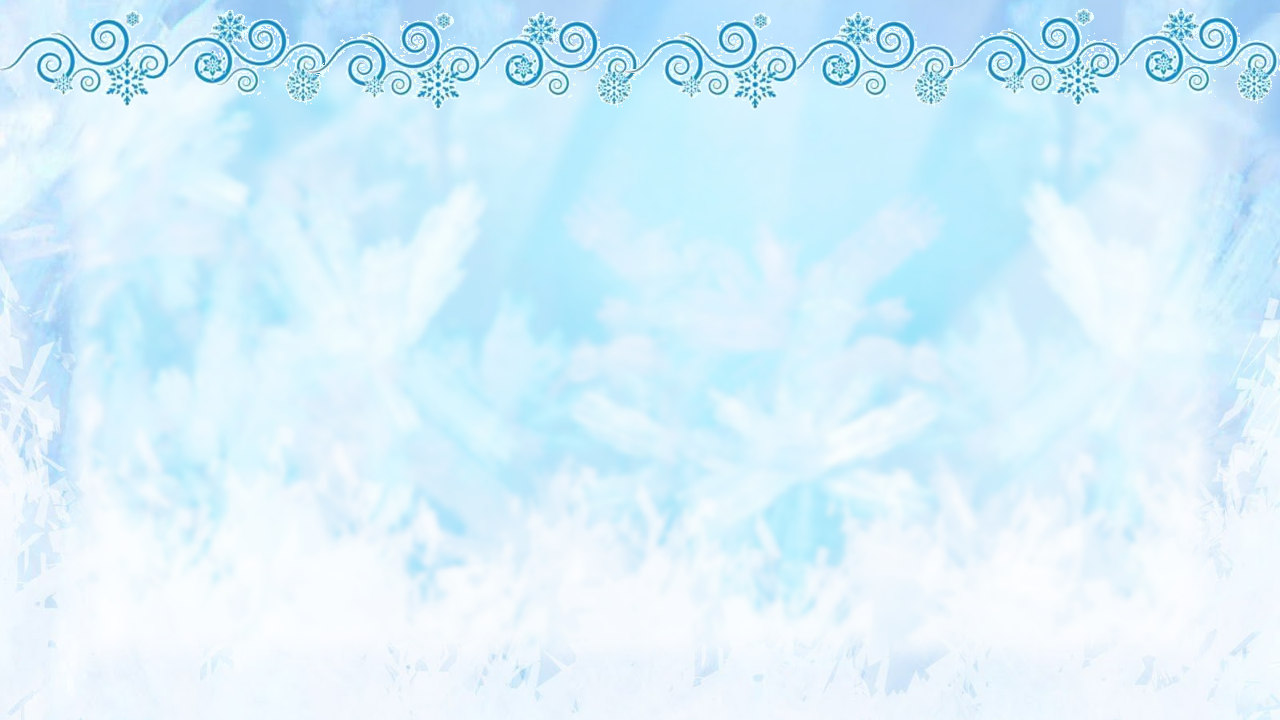 Этапы реализации:
I  этап Подготовительный– погружение в проект, планирование деятельности, создание QR-кодов

II этап Основной– создание «снежного городка», беседы с детьми, чтение художественной литературы, рассматривание иллюстраций, просмотр видео, мультфильмов при помощи QR-кодов

III этап Заключительный – «снежный городок» готов, можно играть и наслаждаться результатом
Участие в смотре конкурсе Управления образования
Получение сертификатов
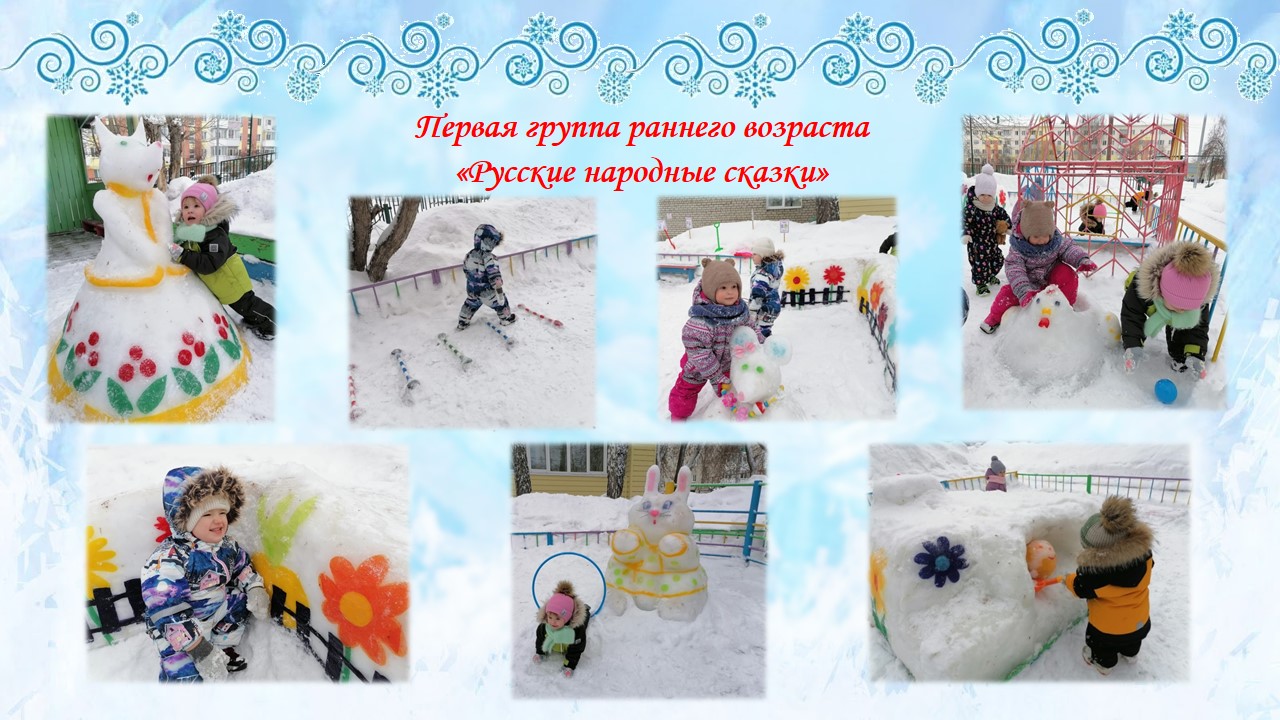 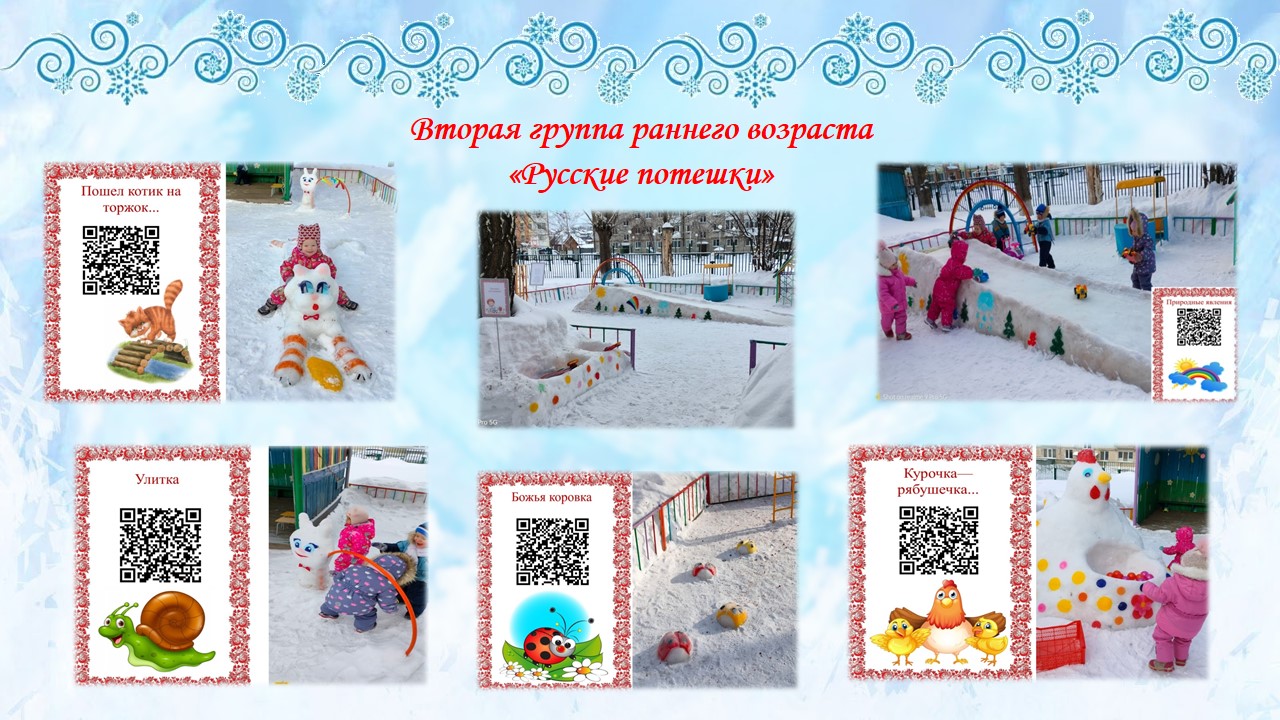 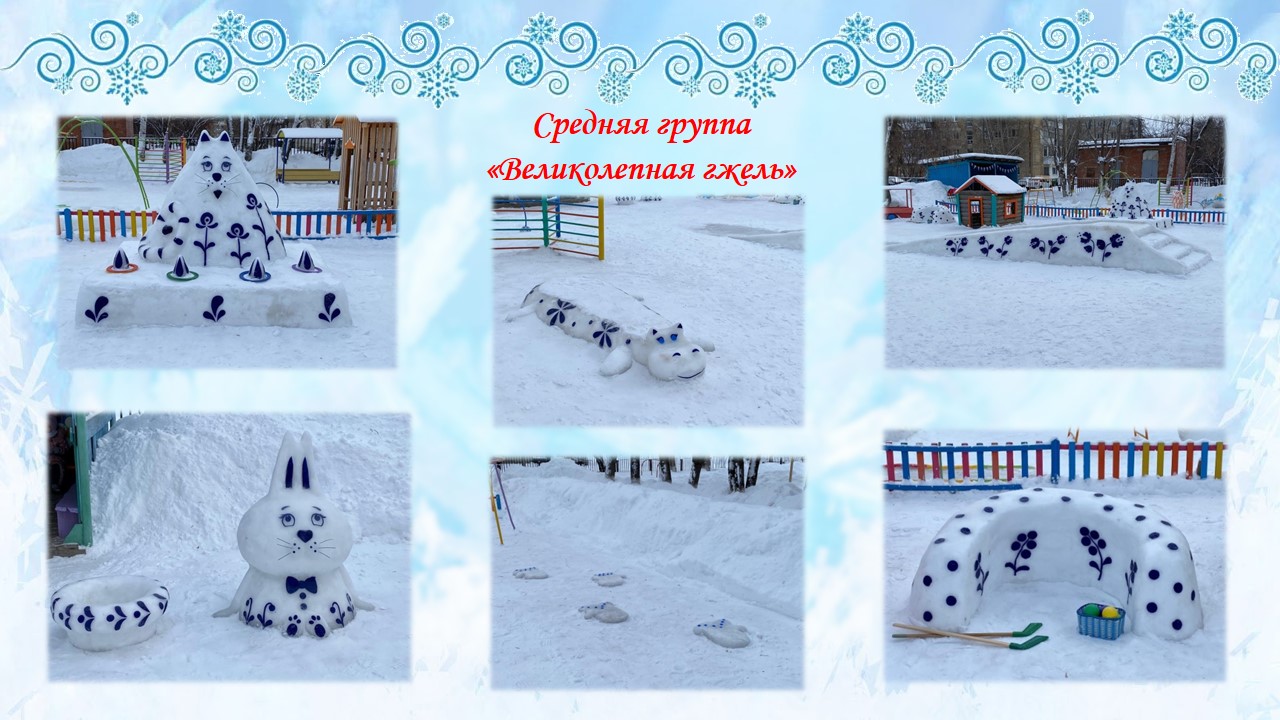 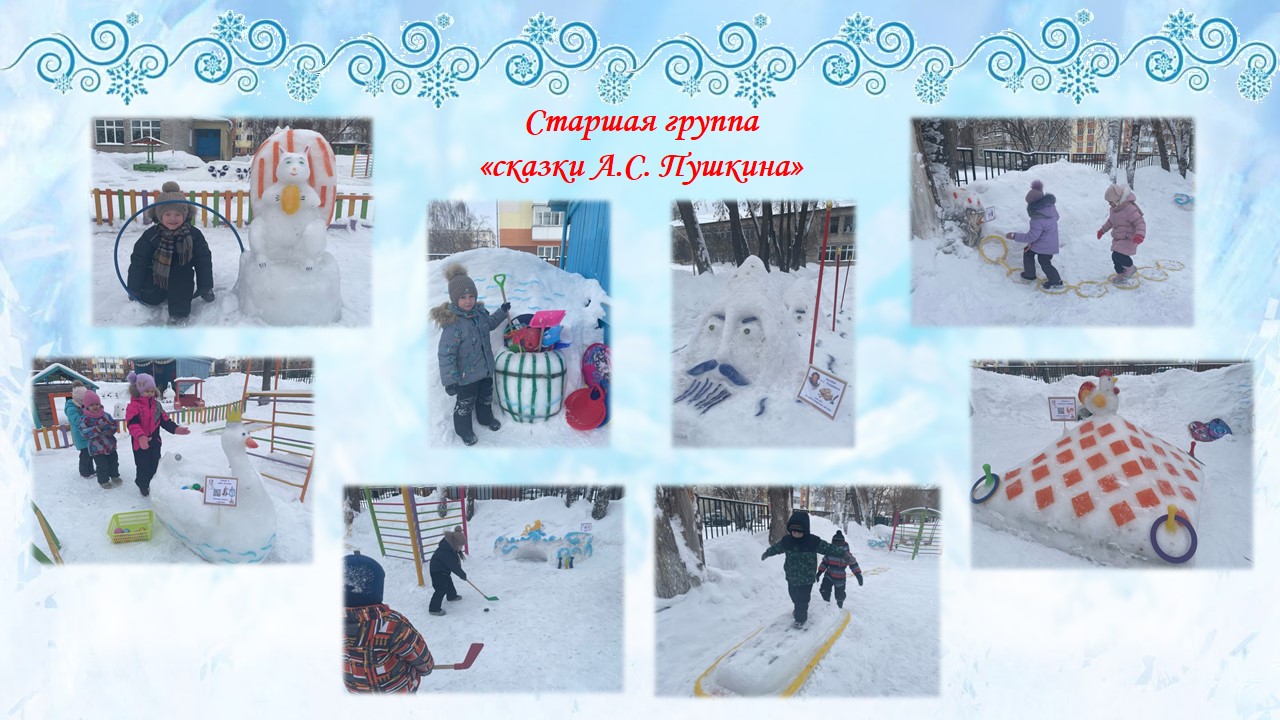 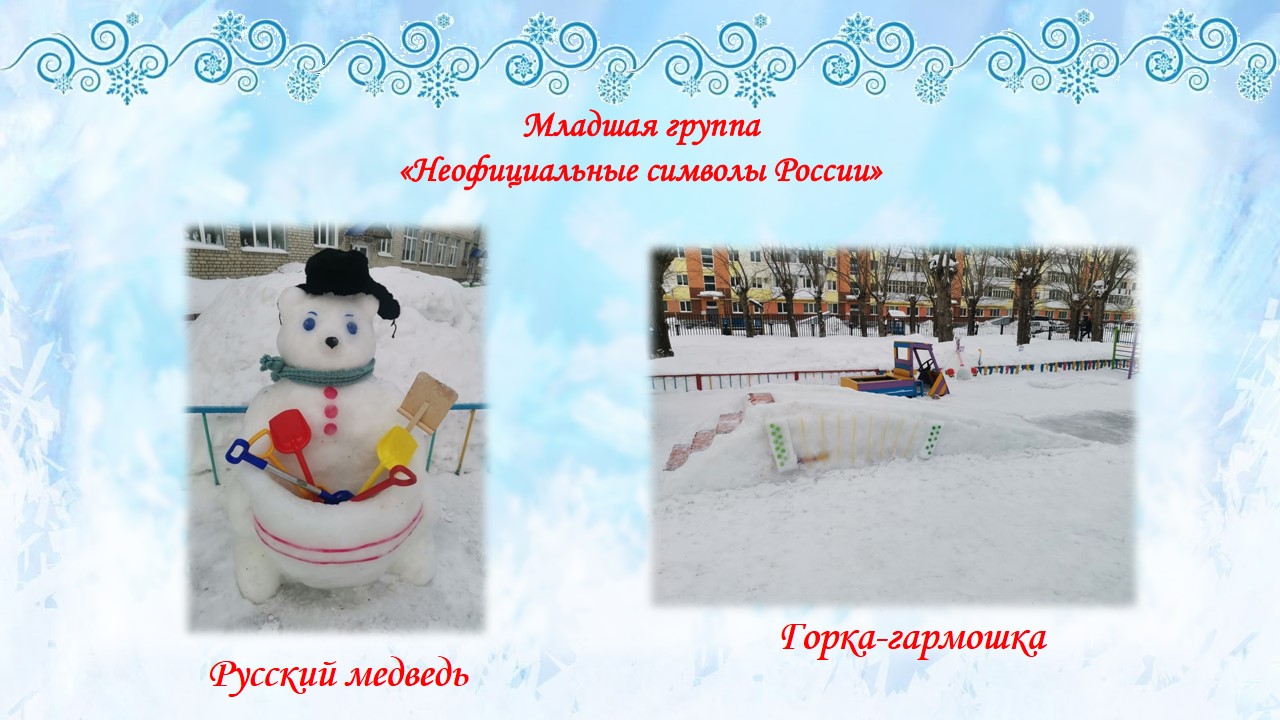 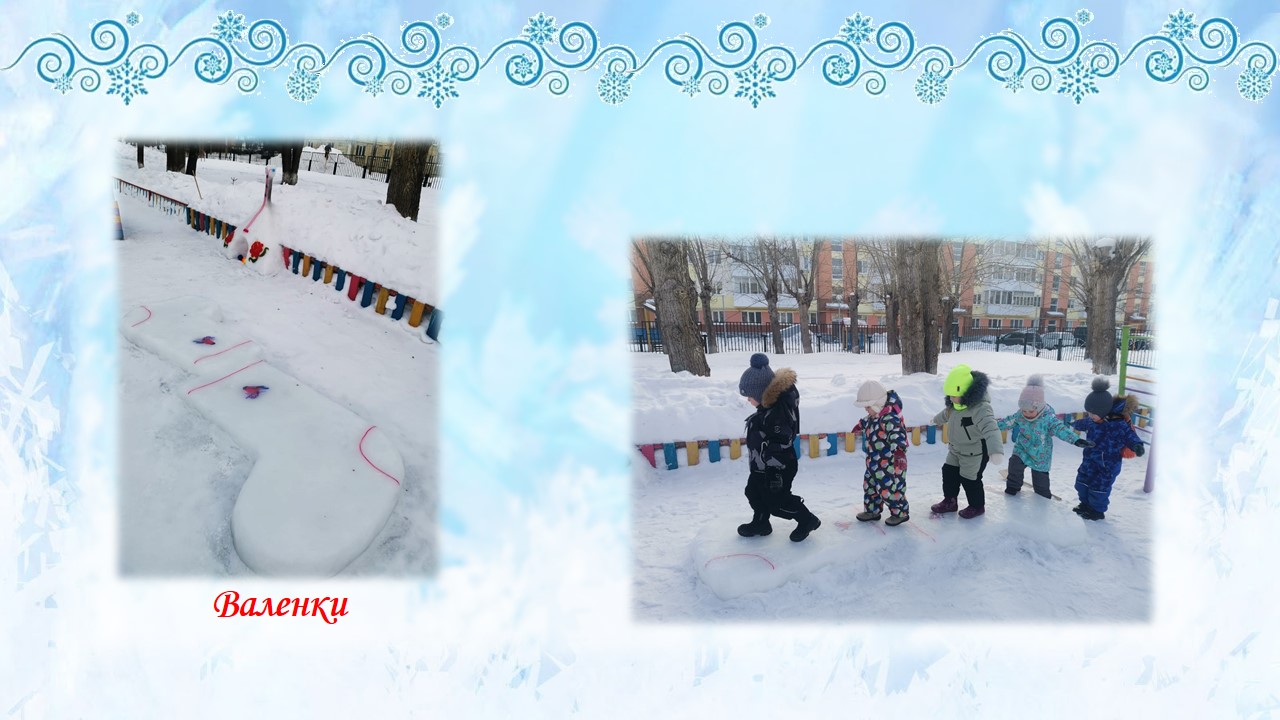 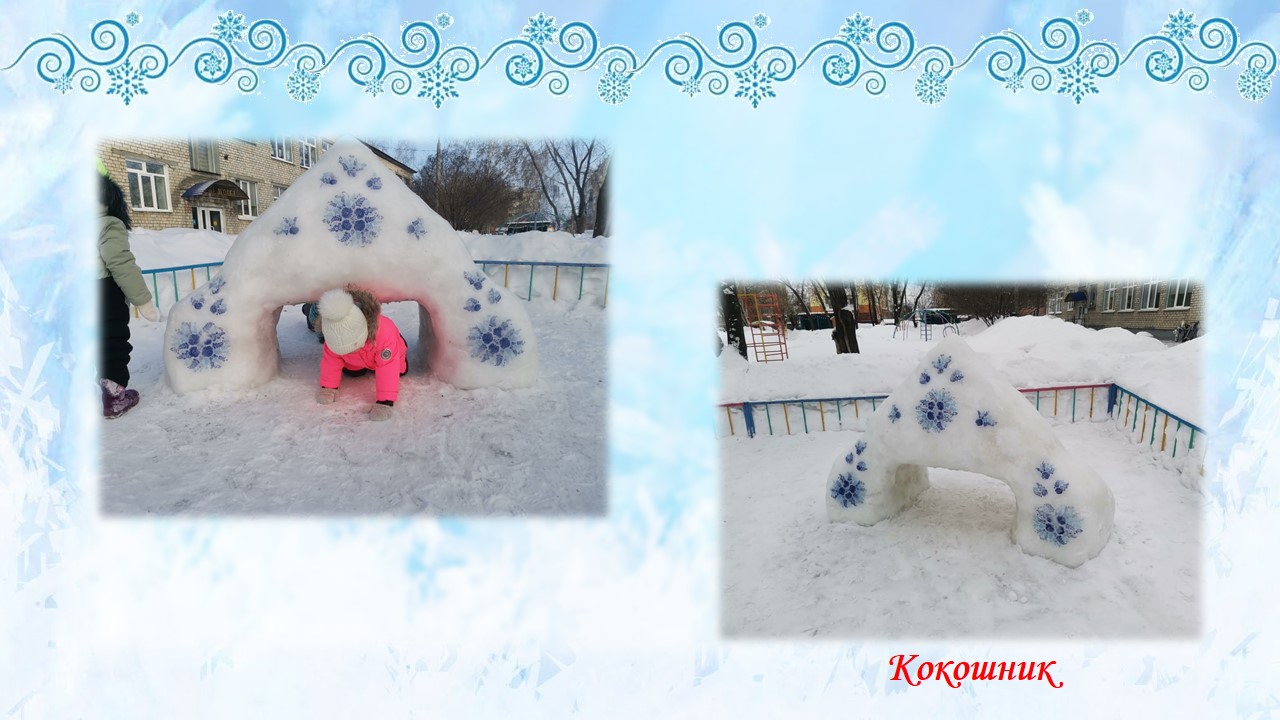 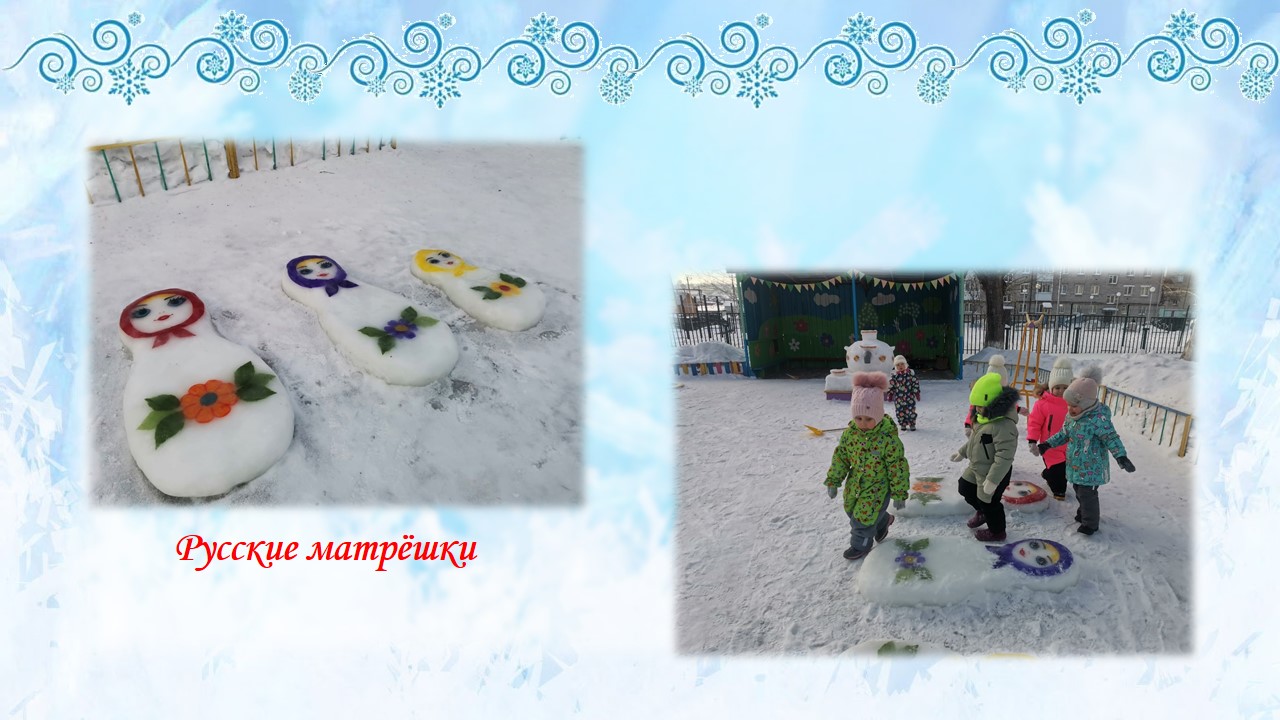 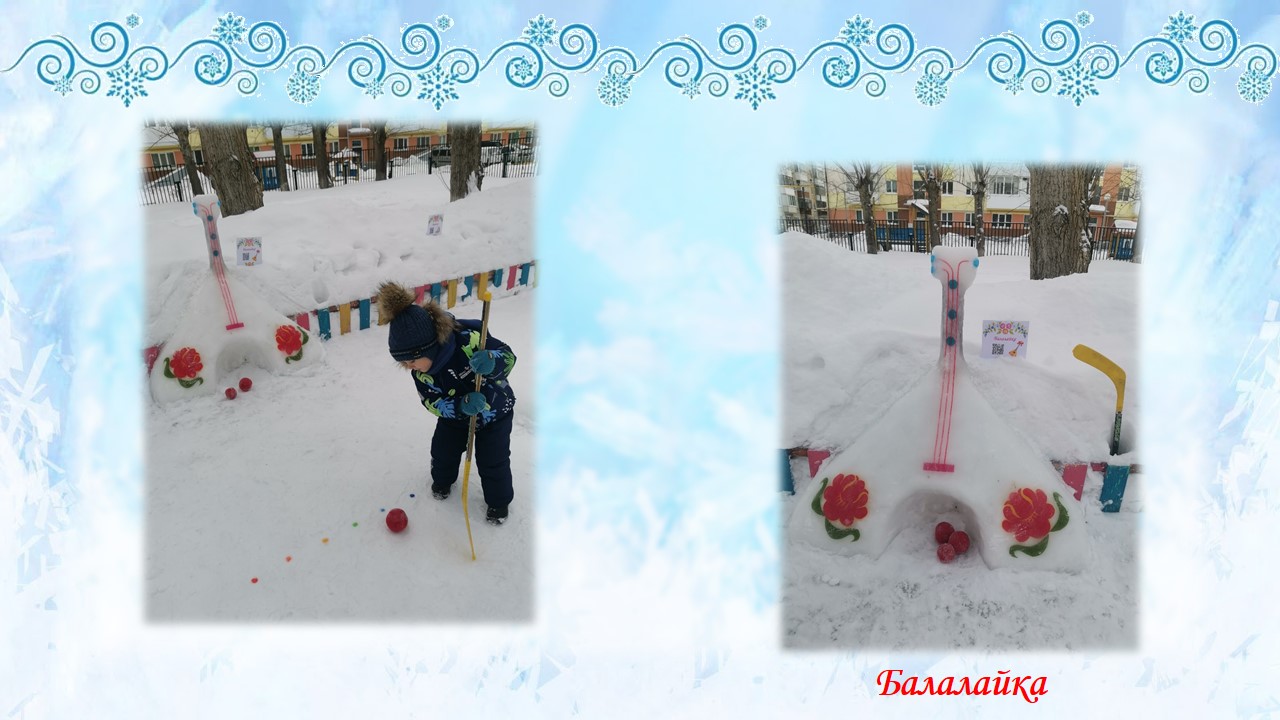 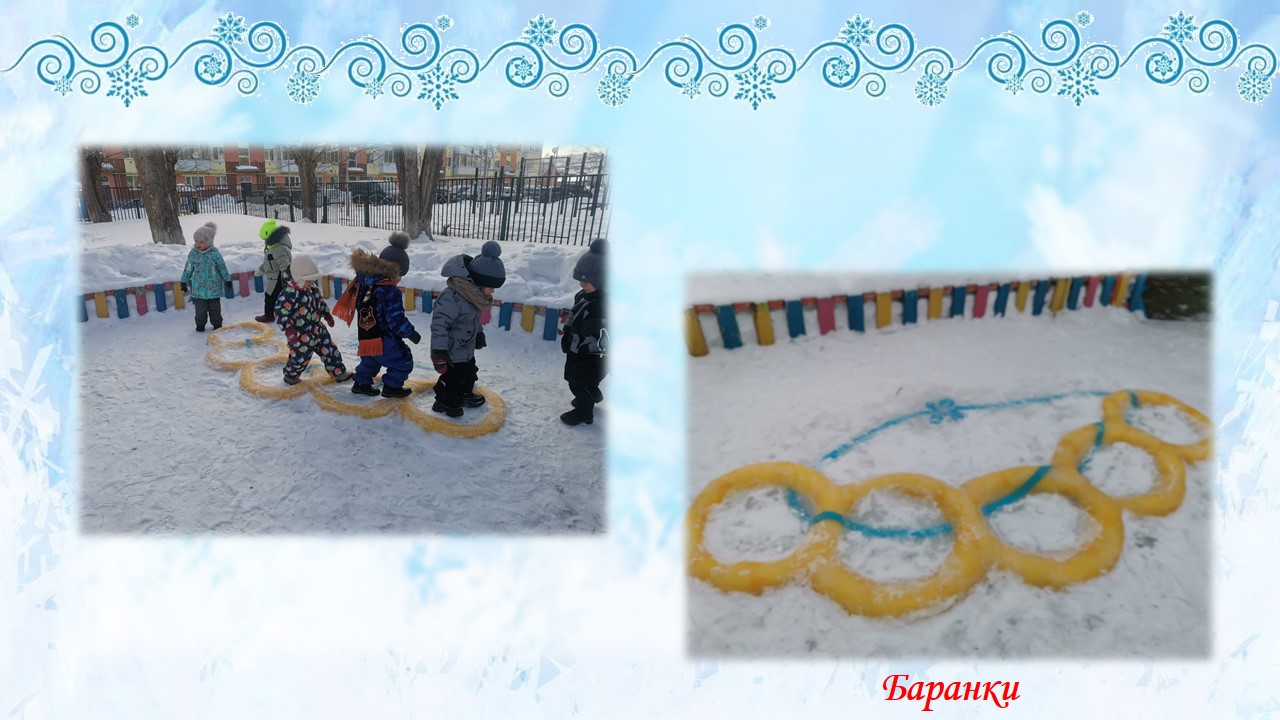 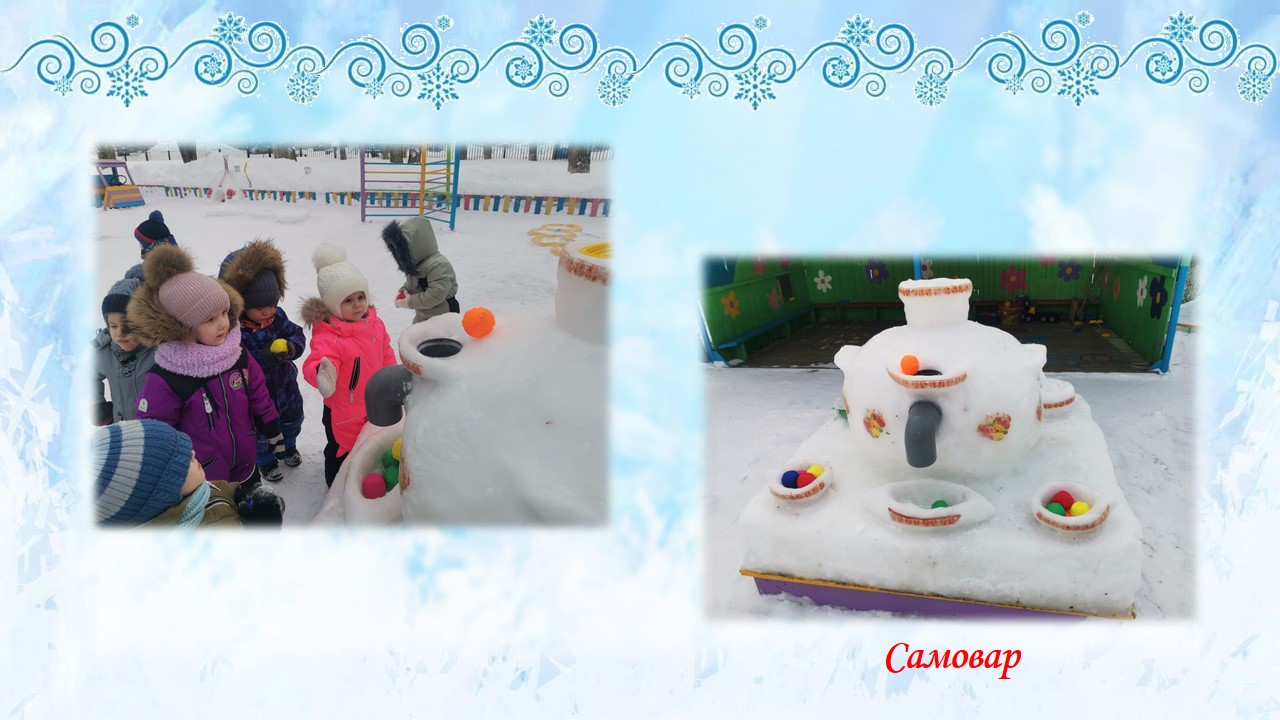 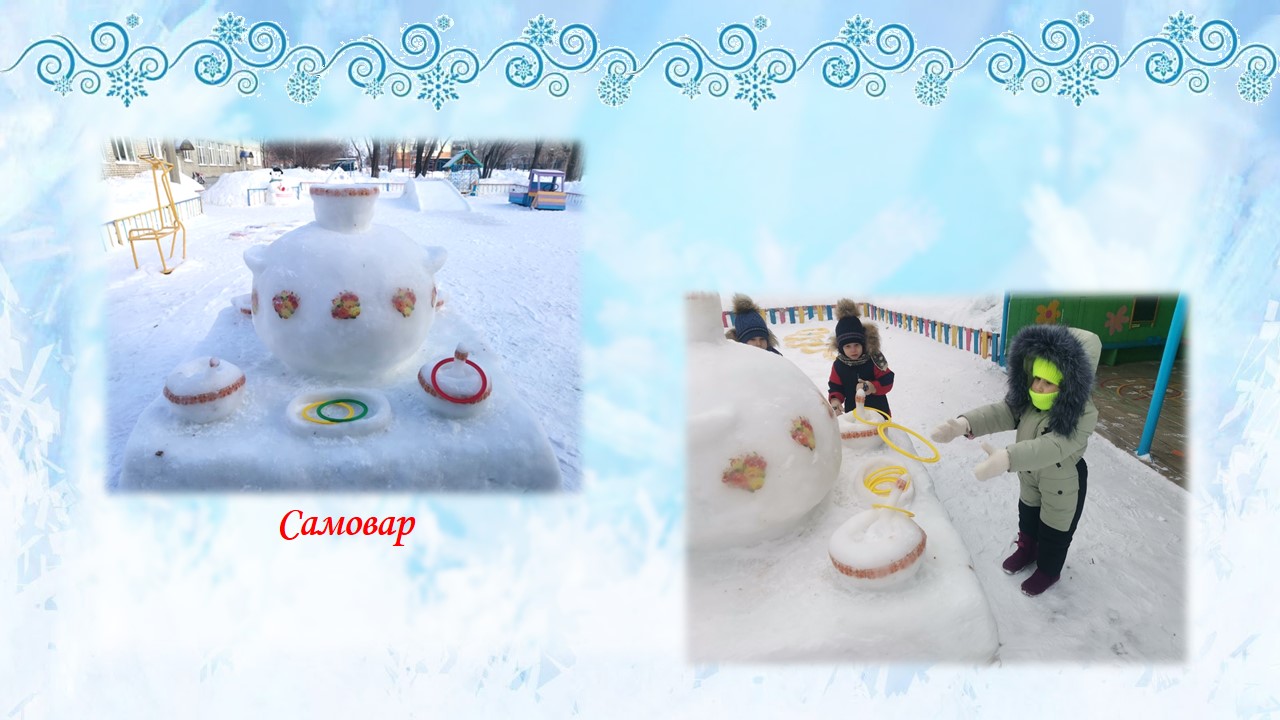 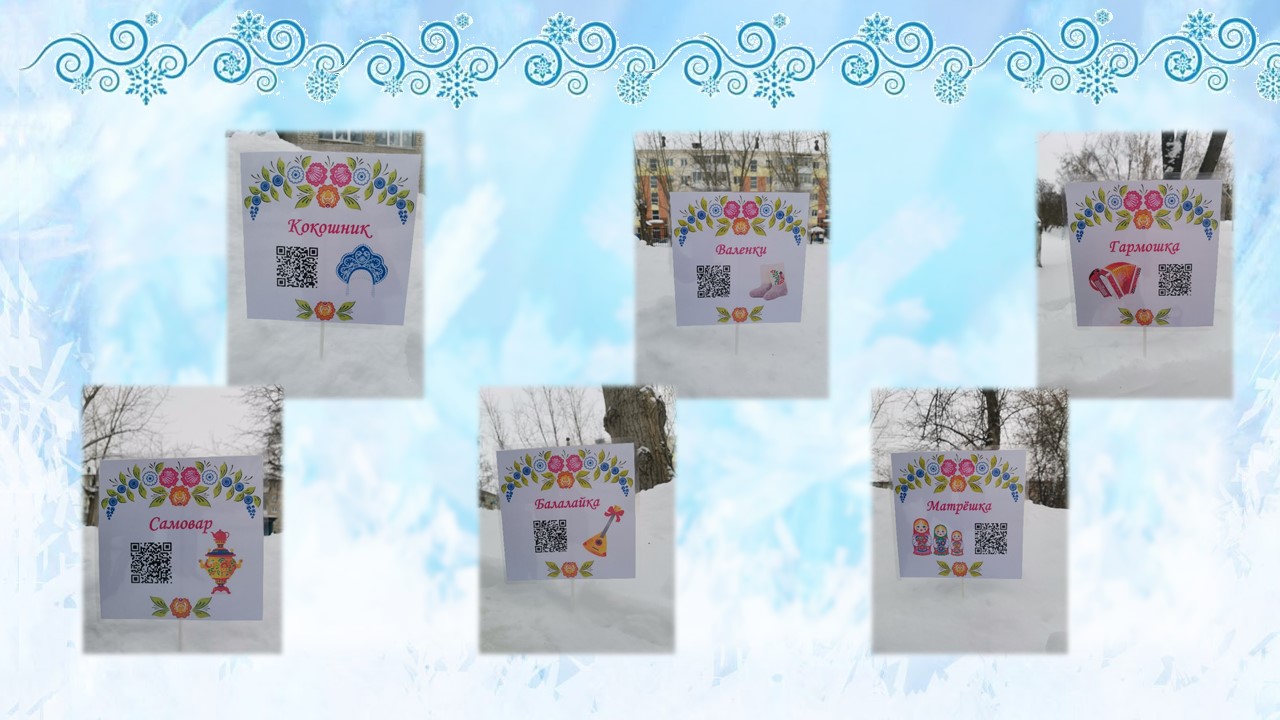 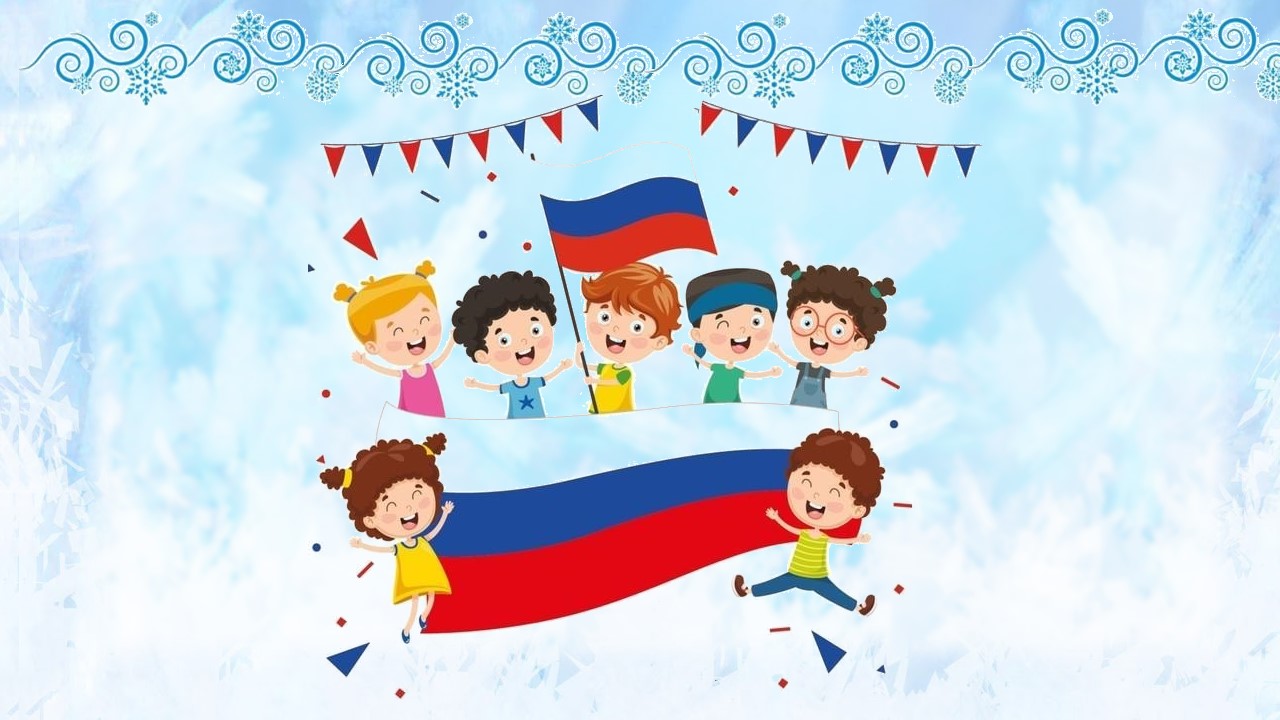 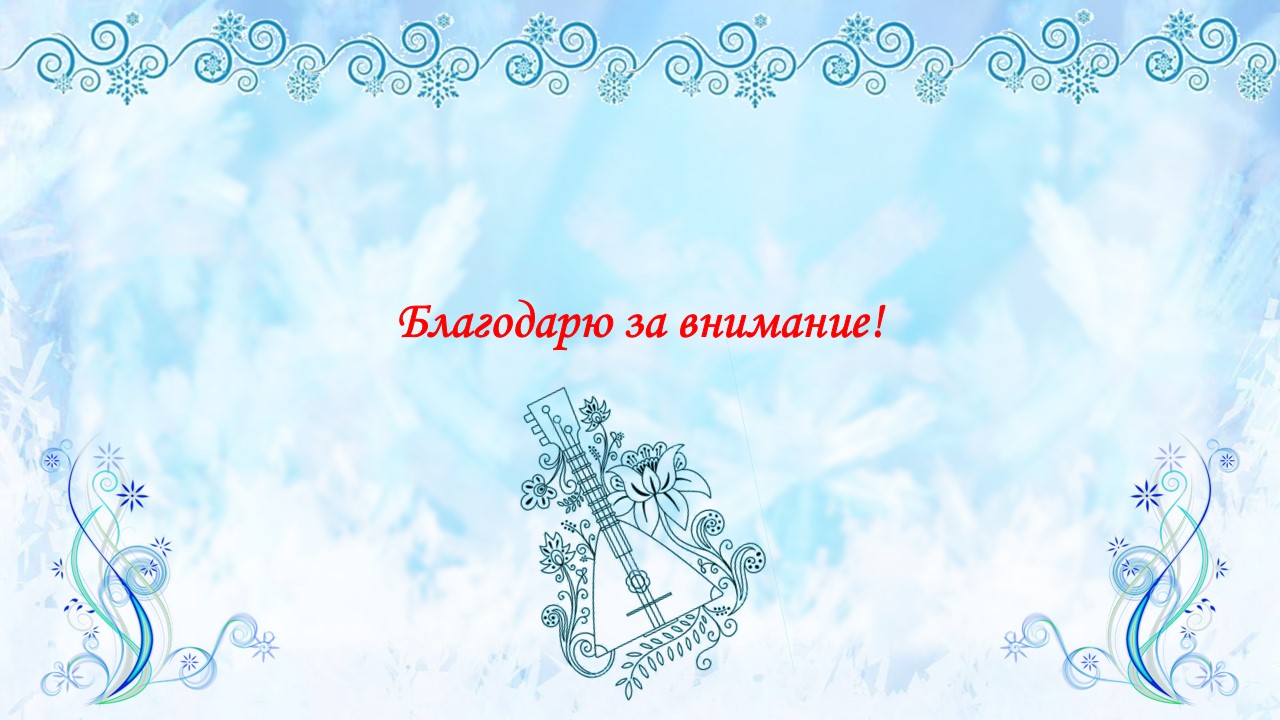